Présentation de Afrobarometer
Un réseau panafricain, indépendant, à but non-lucratif de recherche par sondage qui produit des données fiables sur les expériences et appréciations des Africains relatives à la qualité de vie, à la gouvernance, et à la démocratie. 
Lancé en 1999-2001 dans 12 pays. Les enquêtes du Round 8 en 2019/2020 sont prévues pour au moins 35 pays. 
L’objectif: Donner au public une voix dans les processus de prise de décision politique en fournissant des données de haute qualité aux décideurs, aux organisations de la société civile, aux académiciens, aux médias, aux bailleurs et investisseurs, ainsi qu’aux Africains ordinaires.
Dans chaque pays, il y a un partenaire national responsable de la mise en œuvre de l’enquête. En Guinée, le partenaire national est Stat View International.
Couverture
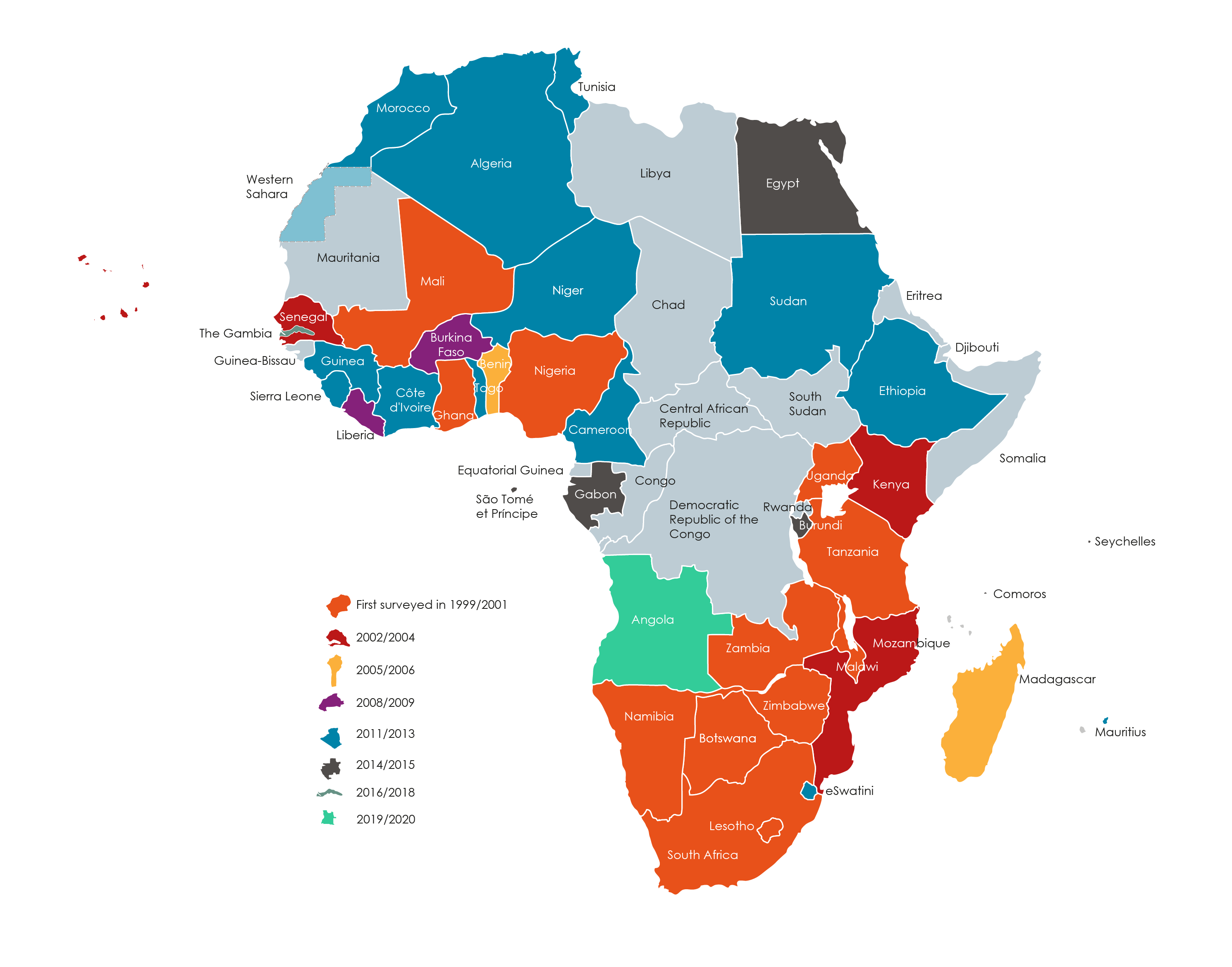 Méthodologie
Un échantillon nationalement représentatif des citoyens adultes  
L’ensemble des répondants sont aléatoirement sélectionnés.
L’échantillon est distribué à travers les régions/provinces et les zones urbaines/rurales proportionnellement à leur part de le population nationale.
Chaque adulte a une chance égale d’être sélectionné.
Des interviews dans la langue de choix du répondant
Un instrument d’enquête standard pour tous les pays permettant des comparaisons inter-pays.
L‘enquête a interviewé 1.200 adultes guinéens. Un échantillon de cette taille donne des résultats avec une marge d’erreur de +/-3 points de pourcentage à un niveau de confiance de 95%.
Le travail de terrain pour le 8ème  tour en Guinée a été effectué du 21 novembre au 10 décembre 2019.
[Speaker Notes: Notez que le contexte général et la section sur la méthodologie ont été simplifiés pour donner juste ce que la plupart de l’audience veut savoir.
Du moins, ayez à votre disposition des informations additionnelles sur le contexte et la méthodologie pour répondre à d’éventuelles questions.]
Résultats démographiques
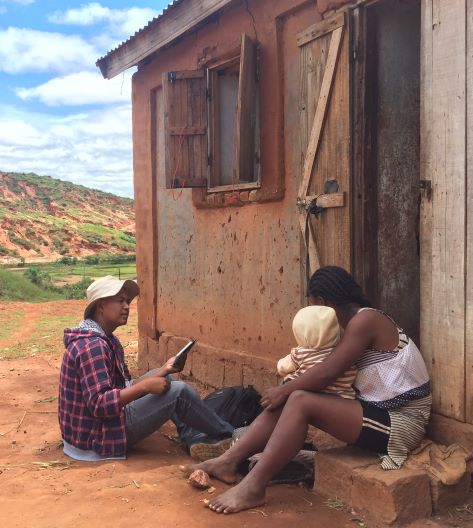 4
[Speaker Notes: En option]
1ère thématiqueLa Guinée se dirige vers une mauvaise direction et la pauvreté vécue connait une hausse
Résultats du 8e tour d’Afrobarometer en Guinée
Présentateur: Dr Aliou BARRY
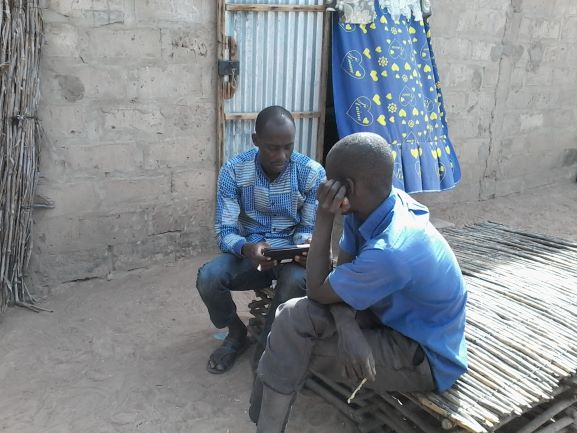 Résultats
[Speaker Notes: Utilisez une photo venant de votre pays.]
Résultats clés
Presque deux tiers (64%) des Guinéens pensent que le pays va dans la mauvaise direction. Ce sentiment est plus partagé par les citadins (73%) que les ruraux (59%). 
La même proportion (64%) qualifient de « très mal » ou « assez mal » leurs conditions de vie, une hausse de 7 points de pourcentage depuis 2013 (57%). 
Moins de la moitié (45%) des Guinéens prévoient que la situation économique du pays sera meilleure dans 12 mois, une forte baisse comparée à 2013 (69%).
La pauvreté vécue prend de l’ampleur selon la majorité des Guinéens qui ont manqué, au moins une fois au cours des 12 mois ayant précédés l’enquête, de nourriture (62%), d’eau potable (75%), des soins médicaux (84%), et de revenus en espèces (98%).  
Plus de huit Guinéens sur 10 (85%) qualifient de « plutôt mal » ou « très mal » la réponse du gouvernement actuel en termes d’amélioration des conditions de vie des pauvres.
Orientation du pays | Guinée | 2013-2019
Question posée aux répondants: Commençons par votre point de vue général sur l’orientation de notre pays. Certaines personnes pourraient penser que le pays va dans la mauvaise direction. D’autres peuvent penser qu’il va dans la bonne direction, permettez-moi de vous interroger sur l’orientation générale du pays: Diriez-vous que le pays va dans la mauvaise ou la bonne direction?
Orientation du pays | par caractéristiques socio-démographiques | Guinée | 2019
Question posée aux répondants: Diriez-vous que le pays va dans la mauvaise ou la bonne direction?
Evolution de la situation économique du pays | Guinée | 2013-2019
Question posée aux répondants: De manière générale, comment décririez-vous la situation économique actuelle du pays?
Evolution des conditions de vie actuelles | Guinée | 2013-2019
Question posée aux répondants: De manière générale, comment décririez-vous vos propres conditions de vie actuelles?
Evolution des conditions économiques du pays comparées à il y a 12 mois | Guinée | 2013-2019
Question posée aux répondants: Considérant le passé, comment évaluez-vous les conditions économiques de ce pays comparées à il y a 12 mois?
Evolution des conditions économiques du pays dans les 12 mois à venir | Guinée | 2013- 2019
Question posée aux répondants: Considérant l’avenir, prévoyez-vous que les conditions économiques de ce pays dans une période de 12 mois seront meilleures ou pires ?
Manque de besoins de première nécessité | Guinée | 2019
Question posée aux répondants: Au cours des 12 derniers mois, combien de fois, le cas échéant, est-ce que vous, ou un membre de votre famille, avez dû faire face à un manque de…?
Conditions de vie | par niveau de pauvreté vécue | Guinée | 2019
Question posée aux répondants: Au cours des 12 derniers mois, combien de fois, le cas échéant, est-ce que vous, ou un membre de votre famille, avez dû faire face à un manque de: (% de ceux qui disent « juste une ou deux fois », « quelques fois », « plusieurs fois », ou « toujours »)
Réponse du gouvernement à la pauvreté | par groupe socio-demographique| Guinée | 2019
Question posée aux répondants: Qualifiez la manière, bonne ou mauvaise, dont le gouvernement actuel répond aux préoccupations suivantes, ou n’en avez-vous pas suffisamment entendu parler pour vous prononcer: Amélioration des conditions de vie des pauvres?
Evolution de la réponse du gouvernement à la pauvreté | Guinée | 2013- 2019
Question posée aux répondants: Qualifiez la manière, bonne ou mauvaise, dont le gouvernement actuel répond aux préoccupations suivantes, ou n’en avez-vous pas suffisamment entendu parler pour vous prononcer: Amélioration des conditions de vie des pauvres?
Traitement des citoyens en fonction de leur statut économique | Guinée | 2019
Question posée aux répondants: A quelle fréquence, éventuellement, des gens comme vous sont-ils injustement traités par le gouvernement sur la base de votre situation économique, c’est-à-dire, votre degré de richesse ou de pauvreté?
Traitement des citoyens en fonction de leur degré de pauvreté ou de richesse | par niveau de pauvreté vécue | Guinée | 2019
Question posée aux répondants: Au cours de l’année dernière, à quelle fréquence, le cas échéant, avez-vous personnellement été injustement traités par d’autres Guinéens sur la base de: Vos conditions économiques, c’est-à-dire, votre degré de richesse ou de pauvreté?
Conclusion
Dans un contexte de COVID-19 marqué par une crise économique et sociale qui touche les populations les plus vulnérables, ces données sur les conditions économiques invitent les décideurs politiques, économiques, et humanitaires à prendre des décisions et solutions pro-pauvres.
2ème thématiqueLes Guinéens s’attendent à plus d’efforts dans le domaine de l’éducation
Résultats du 8e tour d’Afrobarometer en Guinée
Présentateur: Djiba KABA
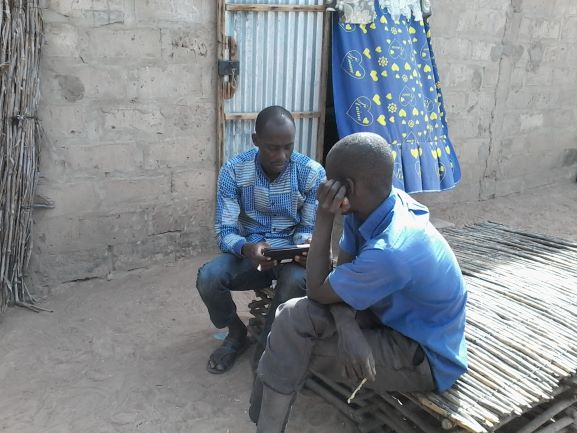 Résultats
[Speaker Notes: Utilisez une photo venant de votre pays.]
Disponibilité des écoles et difficultés d’obtention des services de l’éducation
[Speaker Notes: Utilisez une photo venant de votre pays.]
Résultats clés
Pour obtenir les services dont ils ont besoin auprès des enseignants ou des dirigeants d’écoles, les très pauvres (50%) rencontrent plus de difficultés que les mieux nantis (29%);
Parmi les Guinéens qui ont eu affaire avec une école publique au cours de l’année écoulée, le quart (26%) déclarent avoir versé des pots-de-vin aux enseignants ou dirigeants d’écoles.
 L’éducation fait partie des cinq premières priorités des Guinéens.
La plupart (73%) des Guinéens estiment que le gouvernement actuel répond mal en termes de satisfaction de leurs besoins en éducation.
Disponibilité d’une école dans les zones enquêtées | Guinée | 2013-2019
Observation des enquêteurs: Les infrastructures suivantes sont-elles disponibles dans cette unité d’échantillonnage/zone de dénombrement ou à distance de marche de celle-ci: Ecole (privée, publique, ou les deux)? (% de ceux qui disent « oui »)
Disponibilité d’une école | par région et milieu de résidence | Guinée | 2019
Observation des enquêteurs: Les infrastructures suivantes sont-elles disponibles dans cette unité d’échantillonnage/zone de dénombrement ou à distance de marche de celle-ci: Ecole (privée, publique, ou les deux)? (% de ceux qui disent « oui »)
Fréquentation d’une école publique| Guinée |2019
Question posée aux répondants: Au cours des 12 derniers mois, avez-vous eu affaire avec une école publique?
Fréquentation d’une école publique| par groupes socio-démographiques |Guinée | 2019
Question posée aux répondants: Au cours des 12 derniers mois, avez-vous eu affaire à une école publique? (% de ceux qui disent « oui »)
Difficultés rencontrées dans l’obtention des services de l’éducation | par niveau de pauvreté vécue et région | Guinée | 2019
Question posée aux répondants qui ont eu affaire à une école publique au cours de l’année passée: Etait-ce facile ou difficile d’obtenir les services dont vous aviez besoin auprès des enseignants ou des dirigeants d’école? (% de ceux qui disent « difficile » ou « très difficile »)
Difficultés rencontrées dans l’obtention des services de l’éducation | Guinée | 2015-2019
Question posée aux répondants qui ont eu affaire à une école publique au cours de l’année passée: Etait-ce facile ou difficile d’obtenir les services dont vous aviez besoin auprès des enseignants ou des dirigeants d’école?
Paiement des pots-de-vin à un enseignant ou dirigeant d’école | Guinée | 2015-2019
Question posée aux répondants qui ont eu affaire à une école publique au cours de l’année passée: Et combien de fois, le cas échéant, avez-vous dû verser des pots-de-vin, faire un cadeau ou une faveur à un enseignant ou un dirigeant d’école afin d’obtenir les services dont vous aviez besoin de ces écoles ? (% qui disent « une ou deux fois », « quelques fois », ou « souvent »)
Paiement des pots-de-vin à un enseignant ou dirigeant d’école | par région | Guinée | 2019
Question posée aux répondants qui ont eu affaire à une école publique au cours de l’année passée: Et combien de fois, le cas échéant, avez-vous dû verser des pots-de-vin, faire un cadeau ou une faveur à un enseignant ou un dirigeant d’école afin d’obtenir les ce dont vous aviez besoin de ces écoles? (% qui disent « une ou deux fois », « quelques fois », ou « souvent »)
L’education est la cinquième priorité des Guinéens
[Speaker Notes: Utilisez une photo venant de votre pays.]
Le top cinq des problèmes les plus importants à résoudre par le gouvernement | Guinée | 2019
Question posée aux répondants: A votre avis, quels sont les problèmes les plus importants auxquels le pays fait face et auxquels le gouvernement devrait s’attaquer? (jusqu’à trois réponses par répondant)
Domaines d’investissement du gouvernement dans les programmes d’aide aux jeunes| Guinée | 2019
Question posée aux répondants: Si le gouvernement pouvait accroitre ses dépenses dans des programmes d'aide aux jeunes, lequel des domaines suivants devrait être de la plus haute priorité pour des investissements additionnels?
Performance du gouvernement en termes de satisfaction des besoins en éducation | Guinée | 2013- 2019
Question posée aux répondants: Qualifier la manière, bonne ou mauvaise, dont le gouvernement actuel répond aux préoccupations suivantes, ou n’en avez-vous pas suffisamment entendu parler pour vous prononcer: Satisfaction des besoins en éducation?
Performance du gouvernement en éducation | par groupe socio-démographique | Guinée | 2019
Question posée aux répondants: Qualifier la manière, bonne ou mauvaise, dont le gouvernement actuel répond aux préoccupations suivantes, ou n’en avez-vous pas suffisamment entendu parler pour vous prononcer: Satisfaction des besoins en éducation? (% de ceux qui disent « mal » ou « très mal »)
Conclusion
[Speaker Notes: Utilisez une photo venant de votre pays.]
Résultats clés
Neuf zones visitées sur 10 disposent d’une école.
Selon la plupart des Guinéens, l’obtention des services dont ils ont besoin auprès des enseignants ou des dirigeants d’écoles est difficile.
Une frange importante des Guinéens déclarent avoir versé des pots-de-vin aux enseignants ou dirigeants d’écoles.
L’éducation fait partie des principales priorités auxquelles le gouvernement doit s’attaquer.
Pour la plupart des Guinéens, le gouvernement actuel répond mal à leur préoccupation en termes de satisfaction de leurs besoins en éducation.
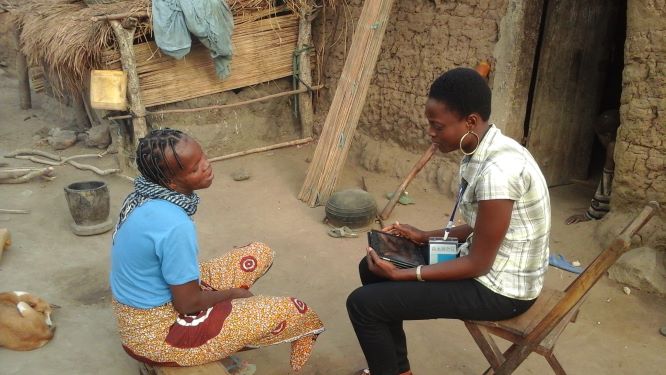 MerciSuivez nos rapports à #VoicesAfrica sur Twitter et Facebook.
Faites vos propres analyses des données d’Afrobarometer – sur n’importe quelle question, quel pays, quelle période. C’est facile et gratuit au www.afrobarometer.org/online-data-analysis.